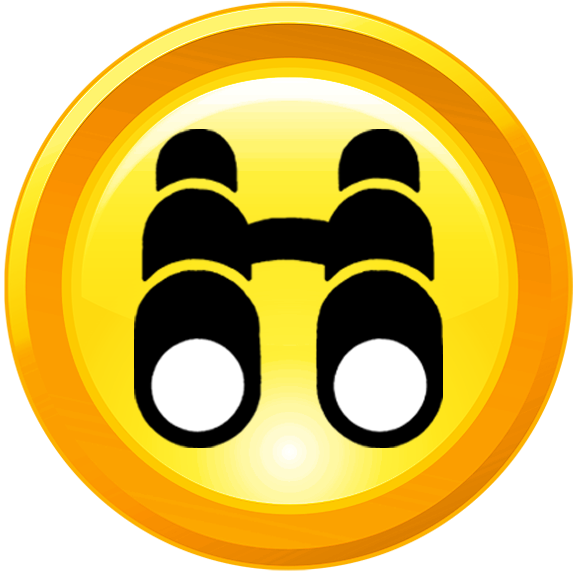 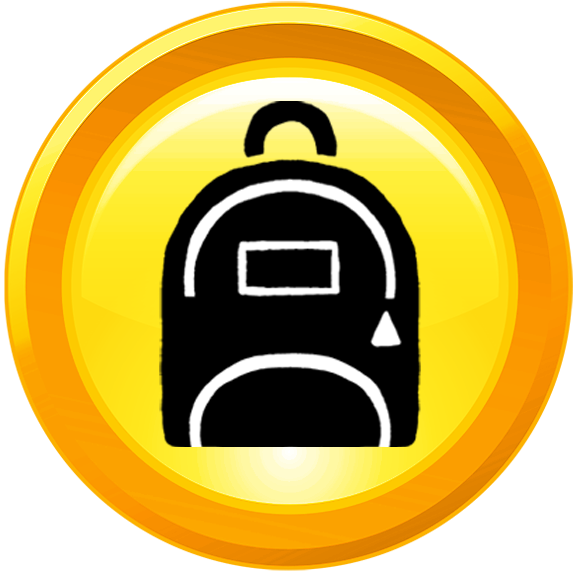 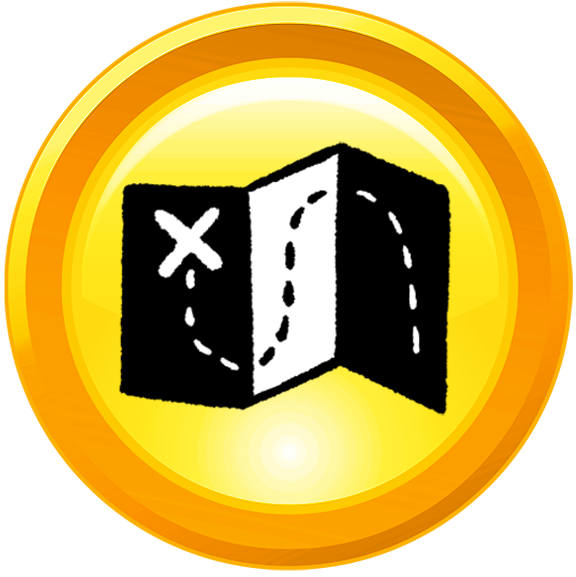 [Speaker Notes: My God is So Big arranged by Phil Davidson
Our God is a Great Big God arranged by Phil Davidson
Jesus is the One Who Made the Universe by Quiz Worx]
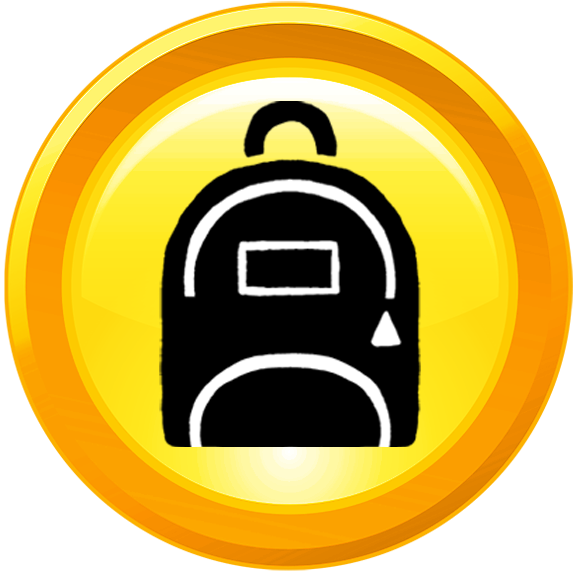 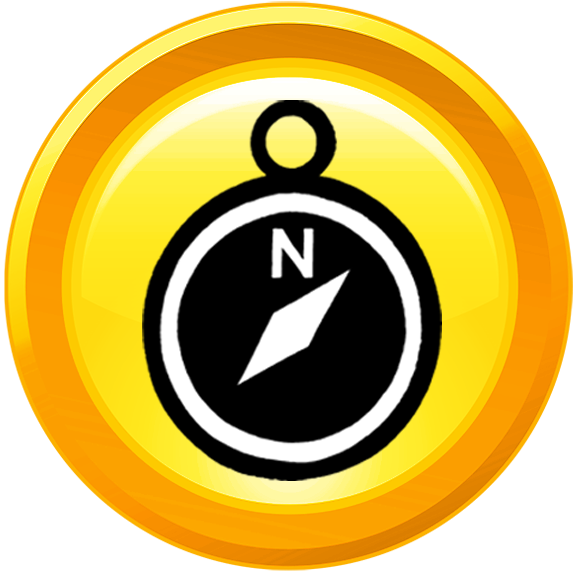 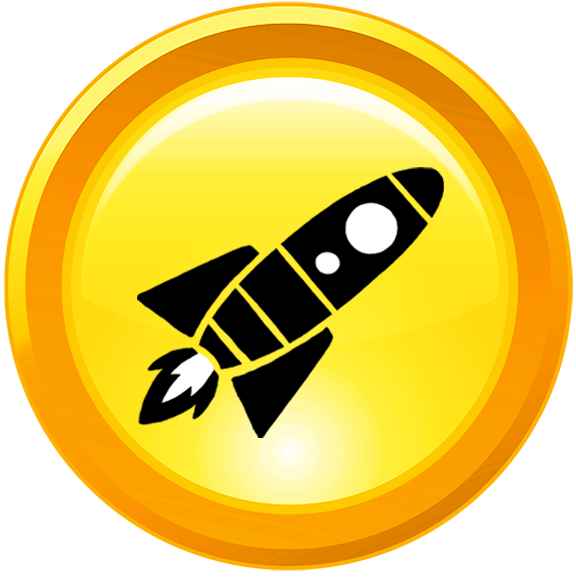 [Speaker Notes: Describe the jobs shown on the PPT.
Ask: Which of these do you think would be the best job? 
Ask students to put their hand up to vote as you point to each image.]
[Speaker Notes: Link: Adam and Eve, the first people, who God made, did all of these jobs. Let’s find out more.]
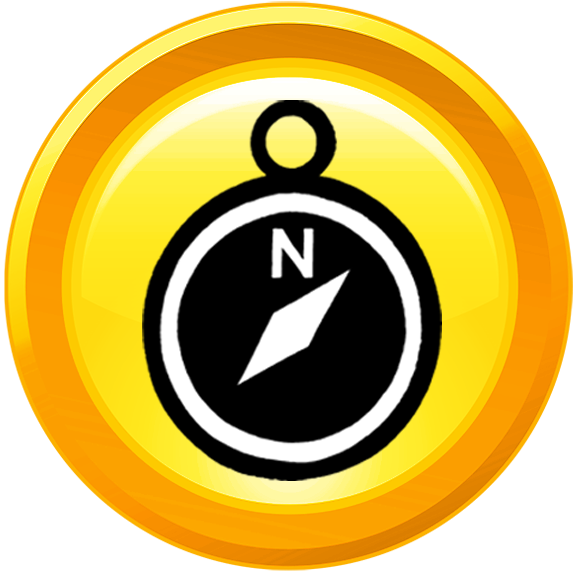 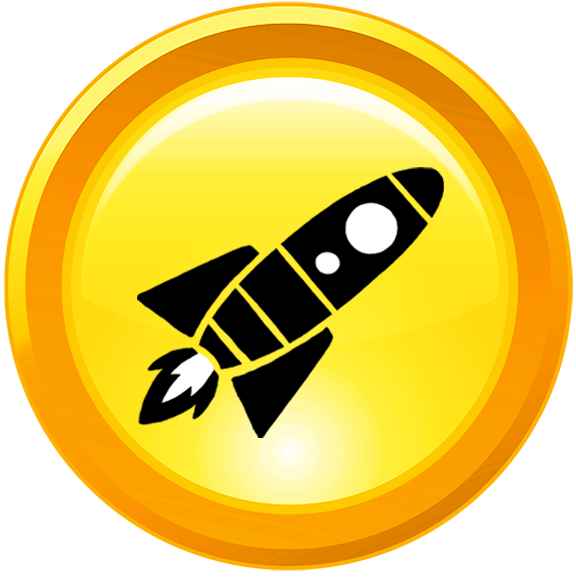 [Speaker Notes: Discuss what each symbol means, and how it encourages us to care for the environment. 
Symbol: Recycling]
[Speaker Notes: Symbol: Save water]
[Speaker Notes: Symbol: save power/energy or renewable energy]
[Speaker Notes: Symbol: plant trees/ save trees
Link: The Bible says that the world is God’s creation, that God made it and cares for it. Listen out for one of the special jobs God gave to people.]
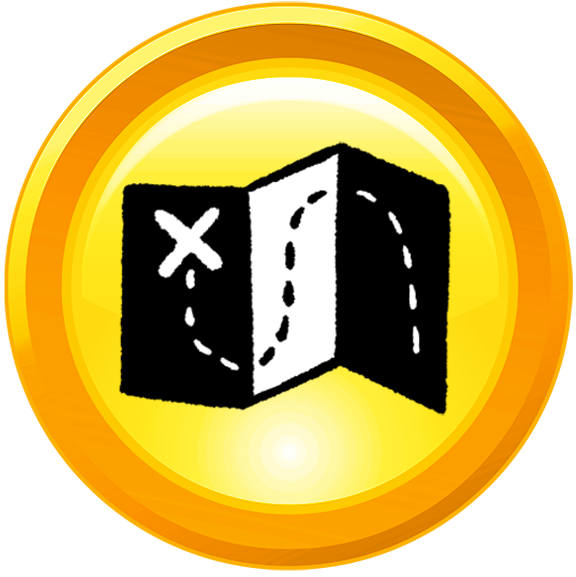 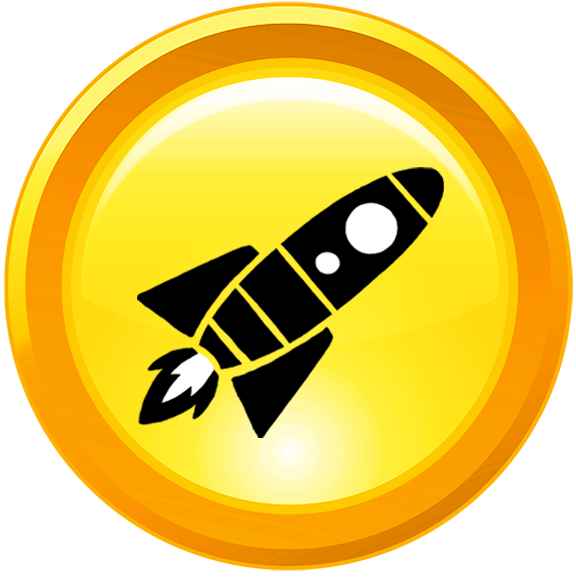 [Speaker Notes: Say: Listen to each sound and tell the person next to you what you think you hear.
Play 5-10 sec of each sound byte from the PPT. Students discuss answers with the person next to them. After each discussion, reveal the answer from Unit1_Lesson2.ppt or from the PDF.
Link: See if you can work out what these sounds have to do with today’s lesson.]
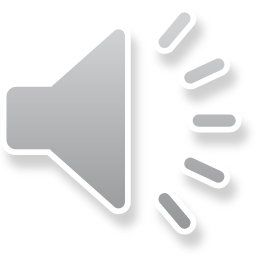 [Speaker Notes: Waves.]
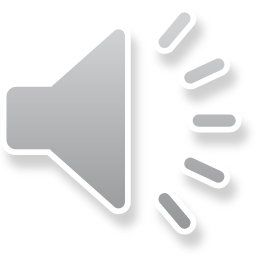 [Speaker Notes: Footsteps on snow.]
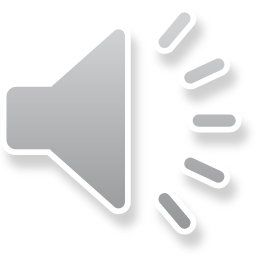 [Speaker Notes: Kookaburra.]
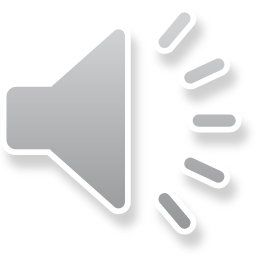 [Speaker Notes: Waterfall.]
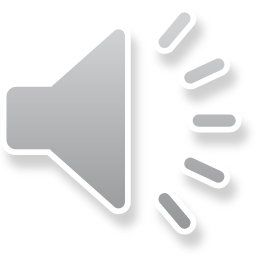 [Speaker Notes: Bear.]
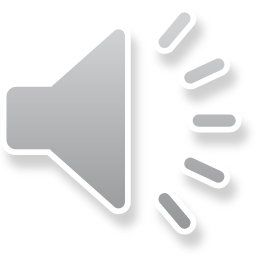 [Speaker Notes: Magpie.]
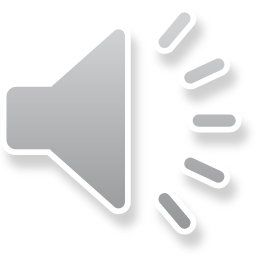 [Speaker Notes: Frog.]
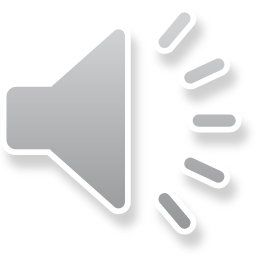 [Speaker Notes: Rain.]
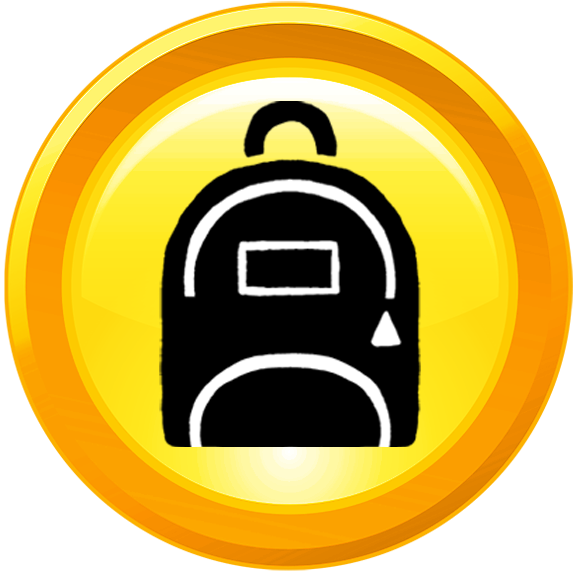 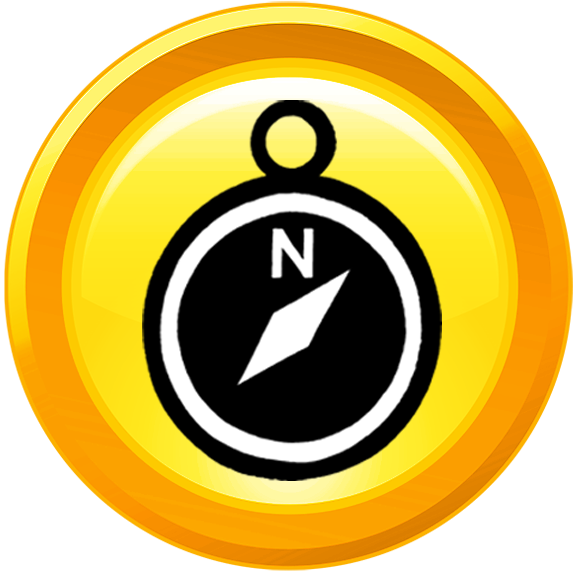 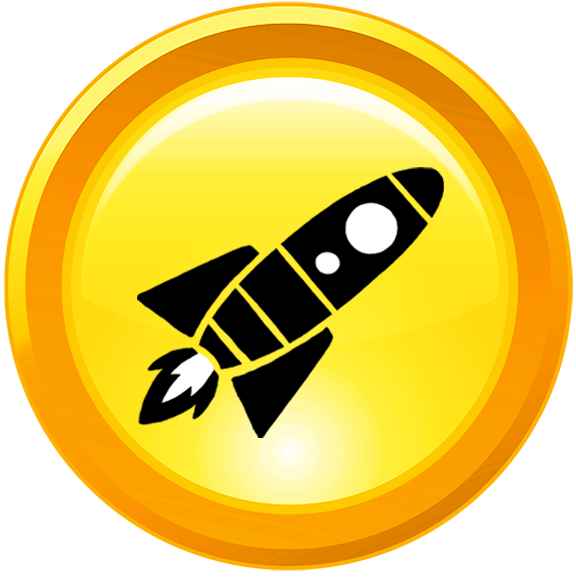 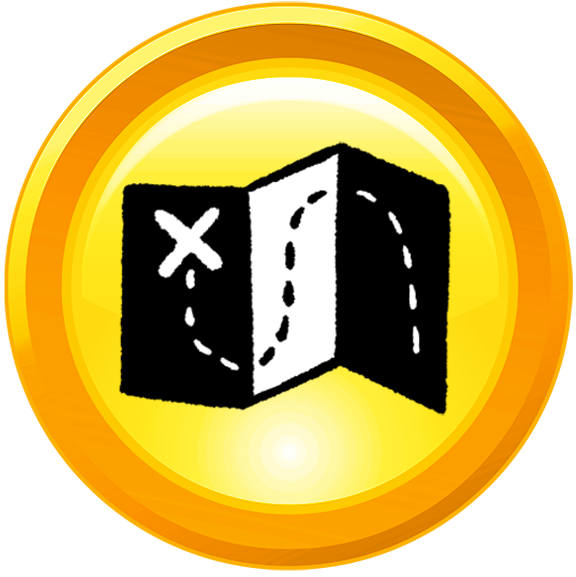 [Speaker Notes: Say: In the beginning, God made everything. He made everything from nothing. God made stars, planets, earth, moon, land, sea, sky, birds, sea creatures and animals. God looked at everything he made and declared, ‘It is good.’]
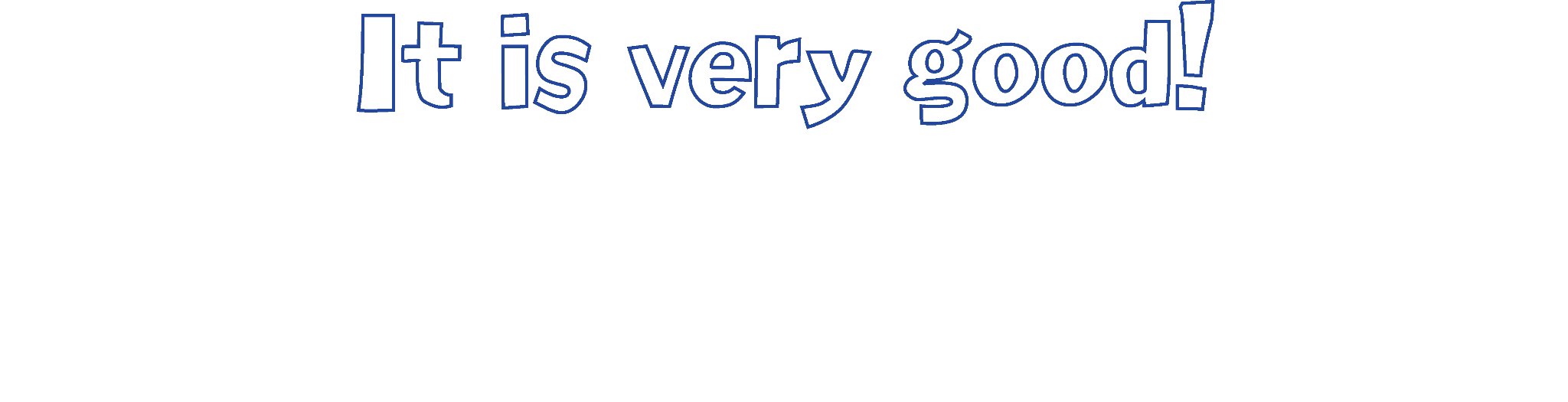 [Speaker Notes: On the sixth day, God made people. He announced, ‘It is very good.’ (To appear on click.) People were the most special part of God’s creation. People are different from everything else God made because God made people to be like him.]
[Speaker Notes: The first people God made were Adam and Eve. God gave them a responsibility; they were to care for his world. God provided everything Adam and Eve, the plants and animals needed. Everything was good. There was no sickness, sadness or death. 
Ask: How is this the same as our world? (Beautiful scenery, amazing animals, everything people need.) How is it different? (There is pollution, diseases, selfishness and greed.)]
[Speaker Notes: Adam and Eve did care for God’s world. They cared for the animals, the plants and the land by looking after them. God was in charge and Adam and Eve were his helpers.]
[Speaker Notes: Adam and Eve loved living in the beautiful garden God had given them. They had everything they needed. They loved and cared for each other and for God. They enjoyed walking and talking with God and being his friend. Everything was good and right. 
Sadly, things aren’t completely right or good anymore. But one day God will restore it to the way it was meant to be. In the meantime, God still wants people to care for others and for his world.]
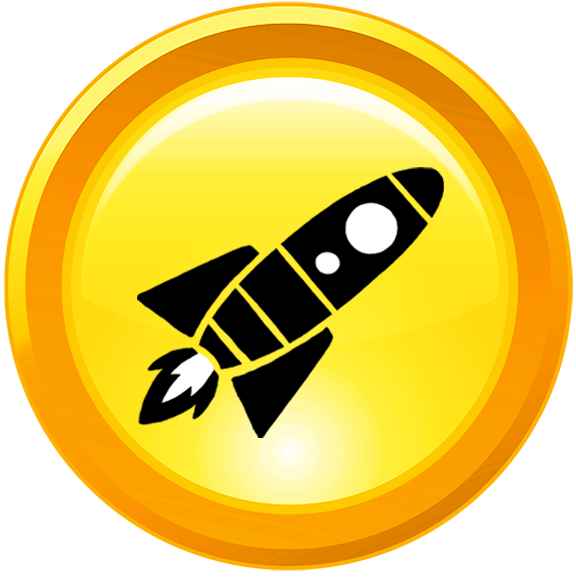 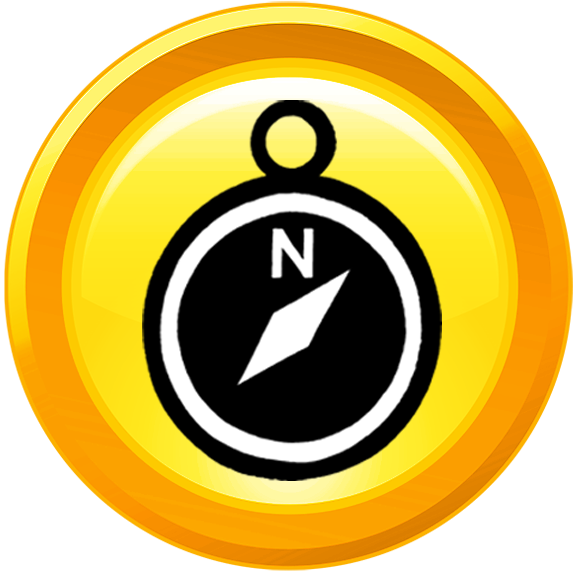 [Speaker Notes: See Caring for God’s World Bible Passages on the PDF. This activity could be done with one printed sheet between 2-3 students. 
Note: The text is divided into three coloured sections: orange, green and purple. Read one section at a time then discuss.]
[Speaker Notes: Ask for two volunteers to read the first section. One to read the black text, one to read the direct speech in the red text.]
[Speaker Notes: Ask: What do we learn about God from this section? What does God do? 
(Helpful Hint: Tell the students that in this passage, the verbs/doing words that tell us what God does come straight after the word ‘God’. Find ‘God’ in the text and describe the next words.) What does God say about people? (They are like him.)
What does God tell people to do? (Rule his world.) 
What do you think a good ruler would do to look after God’s world? Do you notice anything else? (Students may notice hints of the Trinity in the word ‘us’ or have questions about the vegetarian diet in verse 30.)]
[Speaker Notes: Select a volunteer to read the second section.
Ask: What does God do here? What do people do here?]
[Speaker Notes: Select one volunteer to read the last section.
Say: This is from a song that a King called David wrote a long time later. 
Ask: What does it say about God? What does it say about people? A lot had happened in the time in between the first two sections and David. Did God still want people to care for his world? 
Say: There are about 4000 years between David and us. 
Ask: Do you think God still wants people to care for his world? Why or why not?]
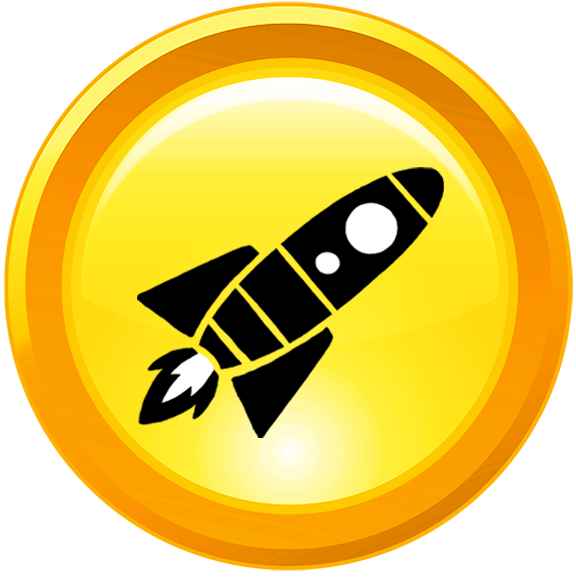 [Speaker Notes: Say: Giving someone ‘glory’ means showing that you know they have done something great.
Ask: What are the great things that God has done?]
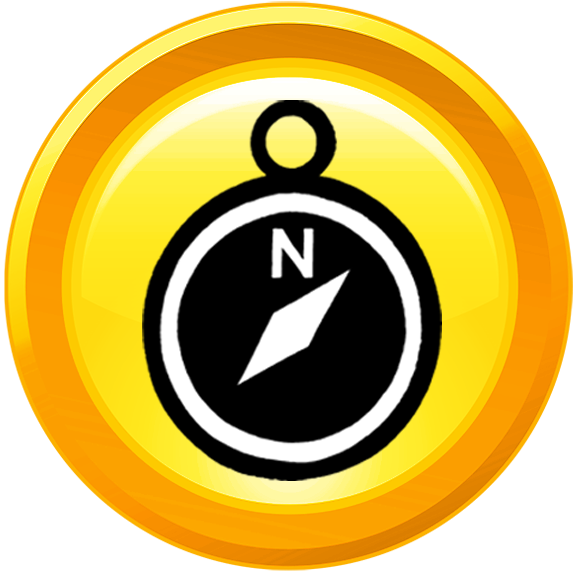 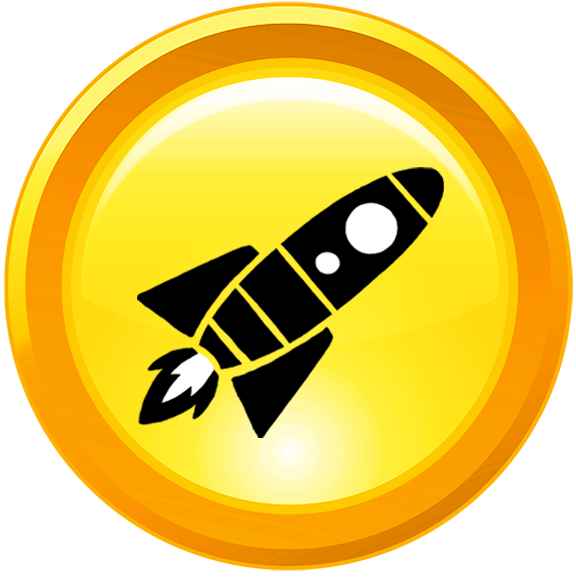 [Speaker Notes: Display the Unit 1 Bible Verse. 
Say: Giving someone the ‘Glory’ means publicly recognising the good things they have done. 
Show the PPT slides and after each slide, discuss who deserves glory for each thing.]
[Speaker Notes: Say: This verse tells us God deserves glory for the good things he has done, like making the world.]
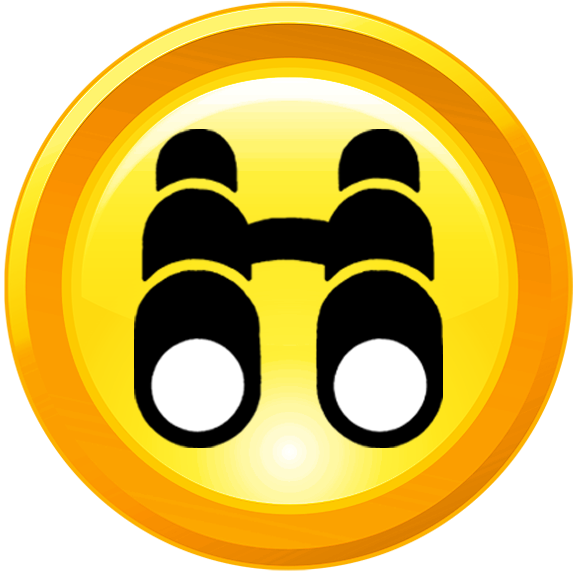 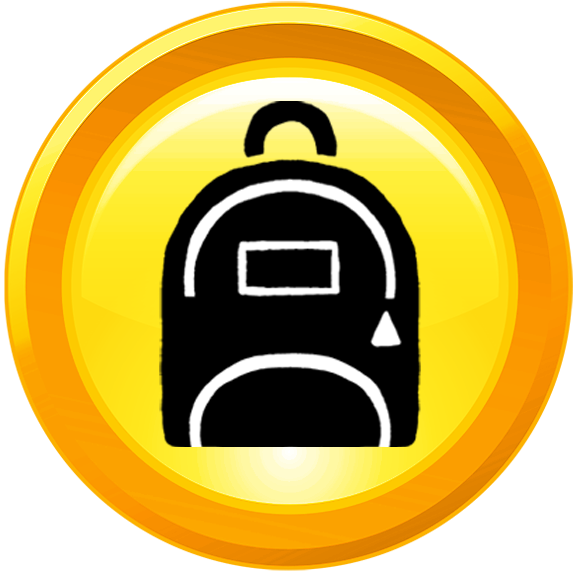 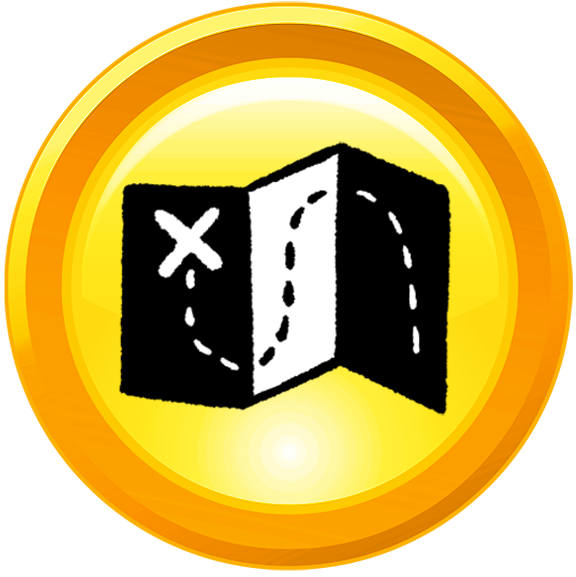 [Speaker Notes: My Best Friend by The Lads]
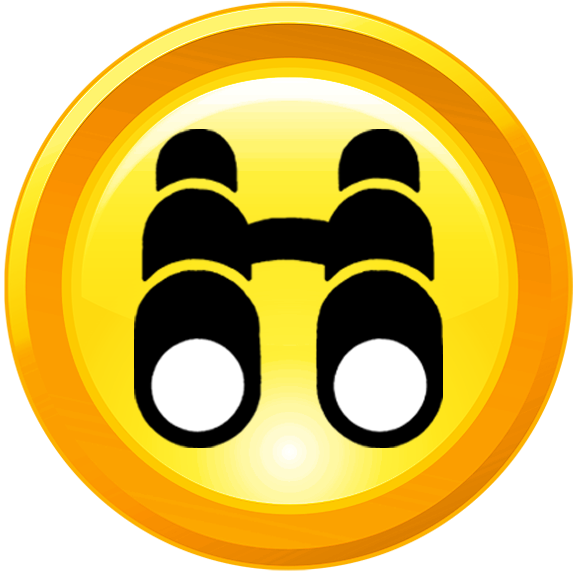 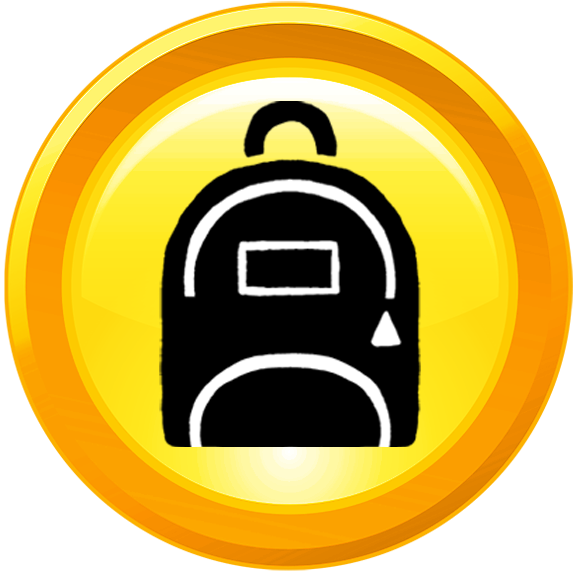 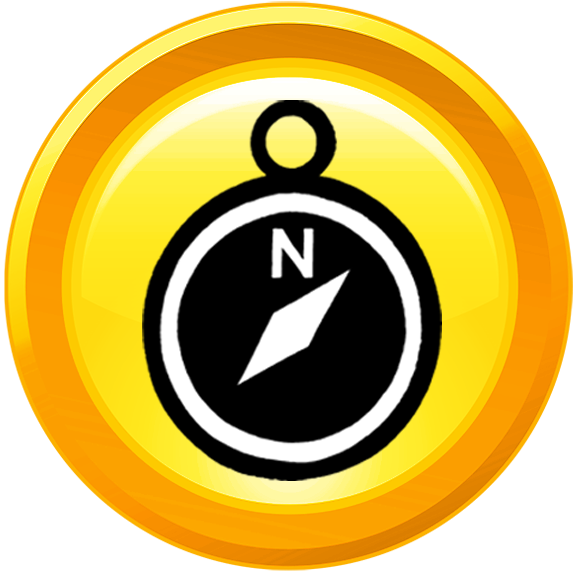 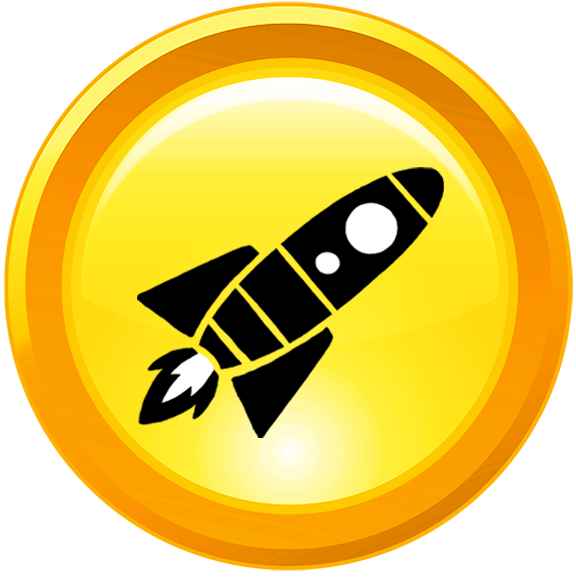